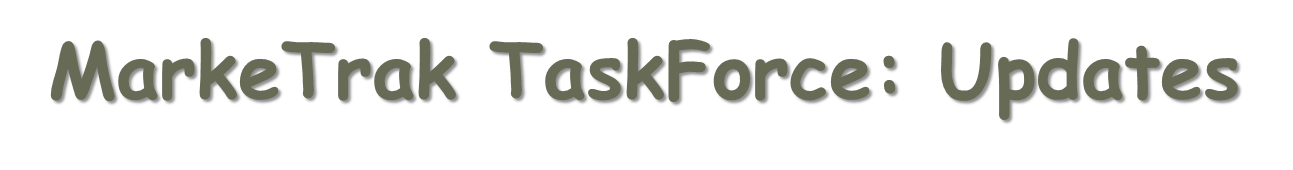 Update to RMS

May 5, 2015
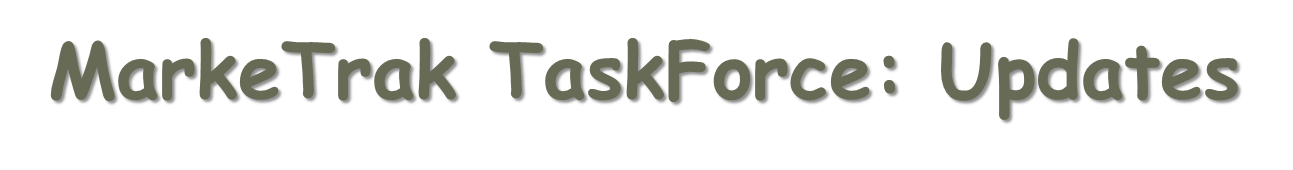 RMGRR131 – Guidelines for Notification of Invoice Dispute – MOTION TO TABLE

The revision will align the Retail Market Guide with current market practices.   
Today, most CRs utilize the MarkeTrak tool to submit an 810 invoice dispute.
Usage & Billing SubType
Other
The Retail Market Guide currently outlines a formal dispute process by sending an email to a designated TDSP address with a spreadsheet attachment
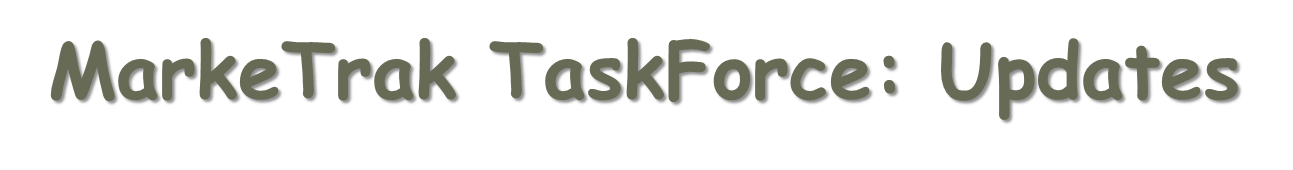 RMGRR – Guidelines for Notification of Invoice Dispute - continued
Benefits
Allows Market Participants the ability to manage, track, and acknowledge receipt of invoice disputes
More timely resolution of invoice disputes due to reporting and workflow management capabilities within the MarkeTrak tool
Allows Market Participants  to track resolution of invoice disputes to ensure adherence to Service Level Agreements (SLA)
Provides all Market Participants with full transparency into ‘State’ of invoice dispute (In Progress, Pending Complete, etc)
Continued discussions on clarifying language for timelines on MarkeTrak dispute process
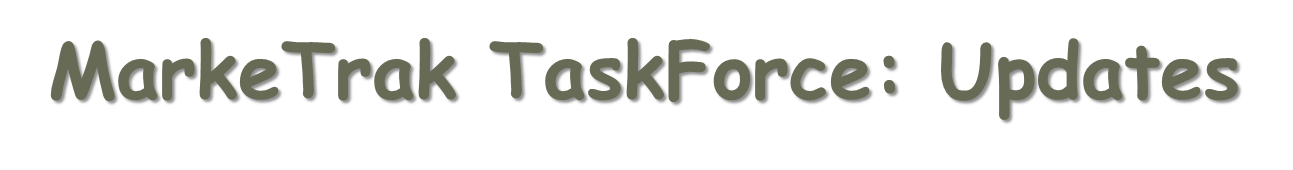 Inadvertent Gain (IAG) Training Roadshow - REMINDER
Please register via ERCOT’s Learning Management System (LMS) if planning to attend in person 
WebEx details are listed at ERCOT> Services> Training>  Course Catalog 
Registration via LMS is now accepted for all three training classes
Austin, ERCOT Met Center, Tammy Stewart – tstewart@ERCOT.com
Tuesday, May 12th , 9:30 am – 4 pm
Houston, CenterPoint Energy  Conf Room 1360, Carolyn Reed – carolyn.reed@centerpointenergy.com
Friday, May 15th , 9:30 am – 4 pm
Dallas, Oncor , Debbie McKeever – deborah.mckeever@oncor.com
Friday, June 12th , 9:30 am – 4 pm
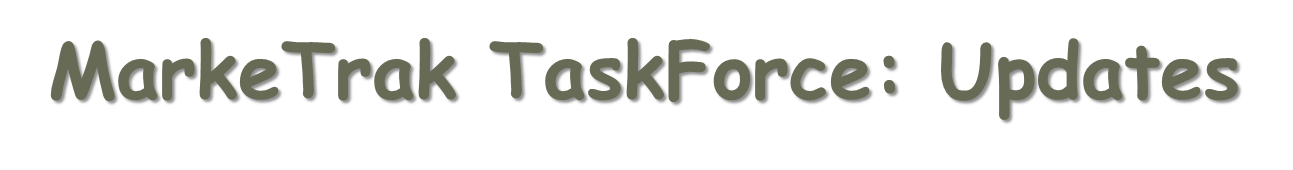 Inadvertent Gain (IAG) Training Pre-survey 
THANK YOU    THANK YOU   THANK YOU
For your feedback!!! 
 This information has been used in the development of the Inadvertent Training class as well as input for the new Retail Market Training Task Force. 
Inadvertent Gain (IAG) Training Agenda
General Overview
Inadvertent Process
CR perspective
TDU perspective
Rescission Process
Customized Reports
Market Challenge
MarkeTrak  Documentation
http://www.ercot.com/services/client_svcs/mktrk_info/index.html
http://www.ercot.com/content/meetings/rms/keydocs/2014/0110/08.__RMS_MarkeTrak_Task_Force_20140104.ppt
http://www.ercot.com/content/meetings/rms/keydocs/2014/0603/07.__RMS_MarkeTrak_Task_Force_20140603.ppt
http://www.ercot.com/content/meetings/rms/keydocs/2014/1028/07.__RMS_MarkeTrak_Task_Force_20141028.ppt
http://www.ercot.com/content/meetings/rms/keydocs/2015/0106/09.__RMS_MarkeTrak_Task_Force_20150106.ppt
http://www.ercot.com/committees/board/tac/rms/marketraktf/index.html
http://www.ercot.com/content/committees/board/tac/rms/marketraktf/keydocs/2014/PR010_03_training_FINAL.ppt
http://www.ercot.com/content/wcm/training_courses/97/MarkeTrak_Detailed_Training_102014.ppt

User Guide
Bulk Insert Templates
MarkeTrak Workflows
MarkeTrak Tips and Tricks
MarkeTrak API WSDL/XSD

Also direct link from MarkeTrak tool
Questions
Next (and last) Meeting Date
May 7th, 2015, 10am – 3pm
ERCOT Met Center